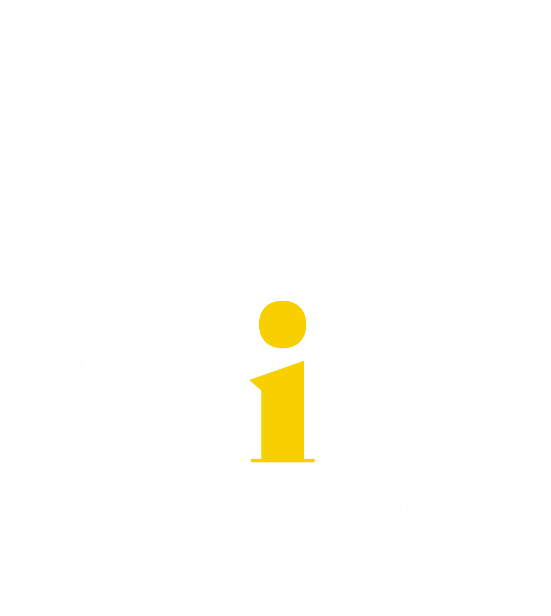 Celebrate with Compassion
ICIS
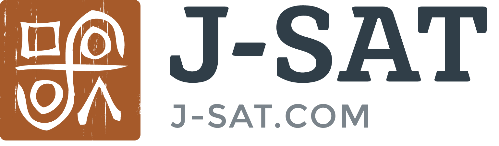 Interagency Council on Intermediate Sanctions
Brought to you by
Empathize with Joy to Celebrate with Compassion
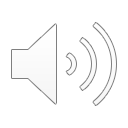 (Mouse over icon for audio presentation)
Try to celebrate those strengths and abilities that align with the person’s values.
-Empathy to Compassion
[Speaker Notes: In this session we’re going to take a quick look at: 

Some basic ways to define and conceptualize Role Clarification [CLICK ON “ROLE CLARIFICAITON DEFINITION’]

Where RC comes from and how it has evolved since becoming a Promising Practice [CLICK ON “EVOLUTION OF ROLE CLARIFICATION”]

Review the basic steps of Role Clarification [CLICK ON “BASIC STEPS OF ROLE CLARIFICATION] 

What we’re about to cover is foundational, and other techniques will build upon this foundation. So now or really anytime, is a good time to stop the action and ask any question you have and see what the audience has to offer on that…]
Have you ever noticed yourself brushing off a compliment? What about the compliment made you want to minimize it?

Think of a compliment you’ve received that really stuck with you. Did the affirmation touch on one of your values? If so, which one(s)?  (e.g., hard work, caring, talent, achievement, reliability, etc.)
CoP Discussion